Welcome to the May Congregation Meeting
May 2023
Agenda
Board of Directors Nominations – Scott Morris

 Ministry Update – Dion Garrett

 Financial Presentation – Dion Garrett & Matt Hewitt

 Other Business – Scott Morris

 Closing Prayer – Dion Garrett
[Speaker Notes: Scott]
Board of Directors Update
Scott Morris
	BOD President
[Speaker Notes: Good afternoon and hello to everyone. I am up here to quickly take you through the BOD nomination process before presenting the final slate of BOD to be elected for your approval.]
Board Nomination Process
February – Board openings determined
 March – Board skills/experience needs determined
 March 5 to April 1 – Self nominations from congregation
 April & May – Nominating Committee interviews and selection recommendation to Board
[Speaker Notes: From March 21 - April 1, we sought Board of Director Nominees from the Congregation with skills in; strategic leadership, consulting, marketing, or human resources background.  The process by the committee including an evaluation of a candidate’s resume and skills against the needs the upcoming board, professional personality assessment, diversity, and an interviews.]
Nominating Committee
Scott Morris				Board of Directors
Annmarie Wallis			Board of Directors
Matt Spanovich				Congregation Member
Larry Kraus				Congregation Member
Julie Lorenz			Staff Liaison
[Speaker Notes: In accordance to the Constitution – A nominating committee to develop a slate of candidates for election to the Board of Directors, such committee to consist of two Board members and three non-Board members;]
2022-23 Board of Directors
Jennifer Albritton		Member at Large
Adam Bichsel			Vice President
Matt Finke			Treasurer
Dion Garrett			Senior Pastor
Matt Hewitt			Chief Operating Officer
Marla Maloney		Member at Large*
Scott Morris			President*
Damola Oshin			Member at Large
David Pradhan			Member at Large*
Beth Rusert			Member at Large
Annmarie Wallis		Secretary**

*Outgoing   **Seeking Additional Term or Position
[Speaker Notes: A quick review of the current BOD, consist of 11 members which as you can see the following names and titles on the screen. In odd numbered years the following positions on the BOD are up for election: President, Secretary, and 2 of the 5 Members-At-Large. 

As you can seein February we determined that we will have 3 outgoing Board members and 1 opting to re-up for another term. Leaving 3 positions to be filled as M-A-L.]
2023-24 Board of Directors
Jennifer Albritton		Member at Large
Adam Bichsel			President**
Matt Finke			Treasurer
Dion Garrett			Senior Pastor
Matt Hewitt			Chief Operating Officer
Damola Oshin			Vice President**
Beth Rusert			Member at Large
Annmarie Wallis		Secretary**
OPEN				Member at Large
OPEN				Member at Large
OPEN				Member at Large

**Seeking Additional Term or Position
[Speaker Notes: With the vacancy in the President position, the board of directors has recommended Adam Bichsel, the current vice-president, to step into the President position. Additionally, the board recommended that Damola Oshin succeed Adam in the role of Vice-President. According to Pathfinders current constitution, both of these positions must be filled by men.

Annmarie Wallis has agreed to serve another term as secretary of the board. 

All of these moving pieces result in 3 open member-at-large positions.]
Board of Directors Nominees
Adam Bichsel			President**
Damola Oshin			Vice-President**
Annmarie Wallis			Secretary**
Becky Greer			Member at Large
Craig McArton			Member at Large
Eduardo Ramos			Member at Large
**Seeking Additional Term or Position
[Speaker Notes: On behalf of the Nomination Committee I am presenting the following slate for election – see the summary sheet handout for more information about these candidates. Pathfinder Church is blessed by God for such talent and commitment.]
Motion
To elect the Board of Directors nominee slate as presented for the upcoming fiscal year.
Adam Bichsel			President**
Damola Oshin			Vice-President**
Annmarie Wallis			Secretary**
Becky Greer			Member at Large
Craig McArton			Member at Large
Eduardo Ramos			Member at Large
**Seeking Additional Term or Position
[Speaker Notes: Scott:
1)	“I will entertain a motion as presented” (wait for someone to move)
2)	Ask for a second 
3)	Ask for any further discussion on the motion… give it adequate time for someone to get out the courage to bring up anything
4)	If there’s no discussion or once the discussion has ended, call for a voice vote on the motion that’s on the table.]
2023-24 Elders
Bob Ingle			Chairman**
Michael Frith		Vice Chairman
Dion Garrett		Senior Pastor
Don Sternberg		Secretary**
Bruce Litzsinger		Elder**
Brian Olivio		Elder
**Recently Appointed to Additional Term
[Speaker Notes: Dion – Just an FYI]
Ministry Update
Dion Garrett
	Senior Pastor
Pathfinder is Strong!
118 in Getting Started (9 shy of our all time record!)
May Getting Started Stories
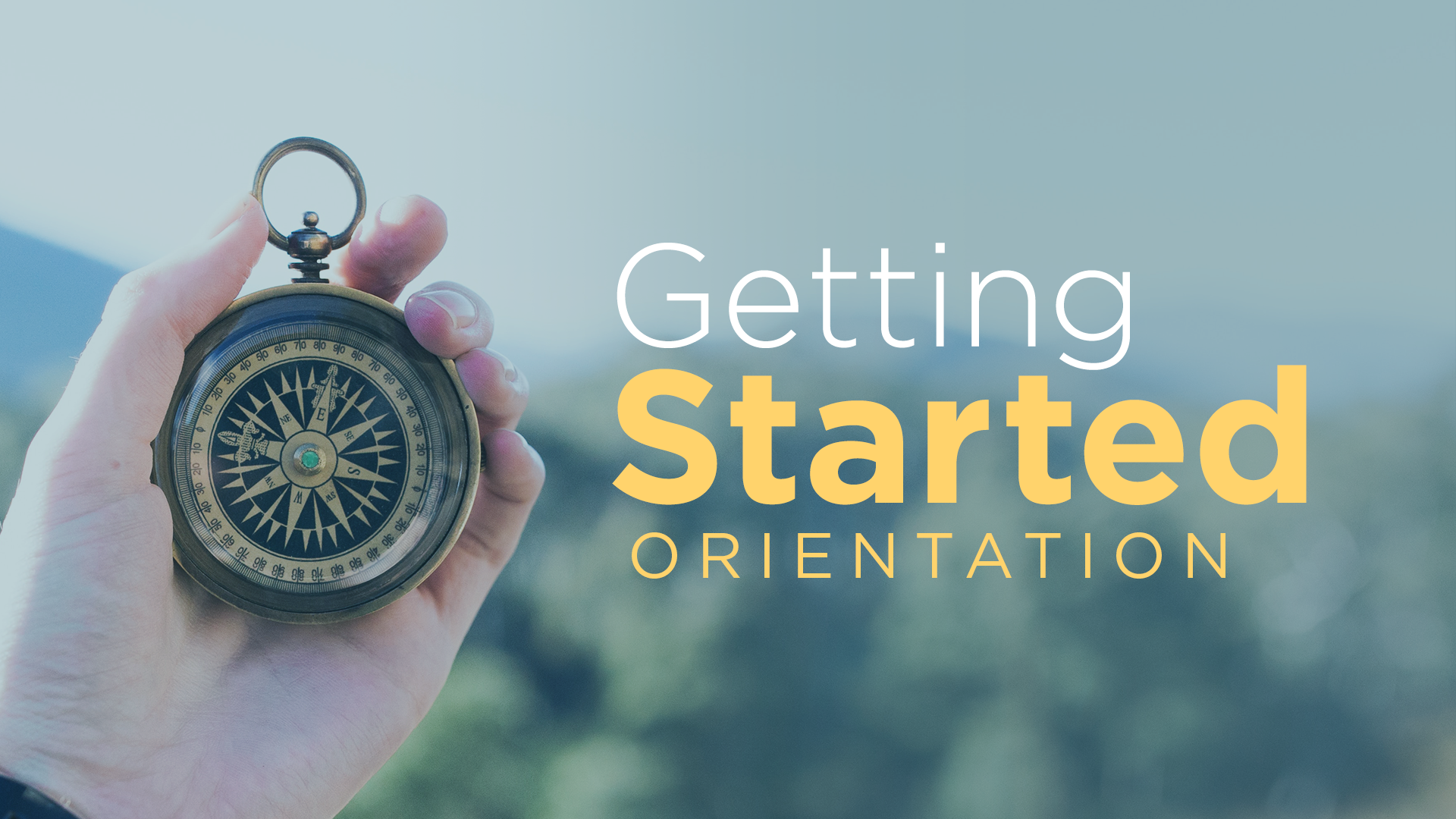 Pathfinder is Strong!
118 in Getting Started (9 shy of our all time record!)
 55 Baptisms. 
 In-person attendance is up 24% over last year 		(75% of pre-pandemic).
 139 New Givers (up 18% from last year)
Action Teams & Whole Life
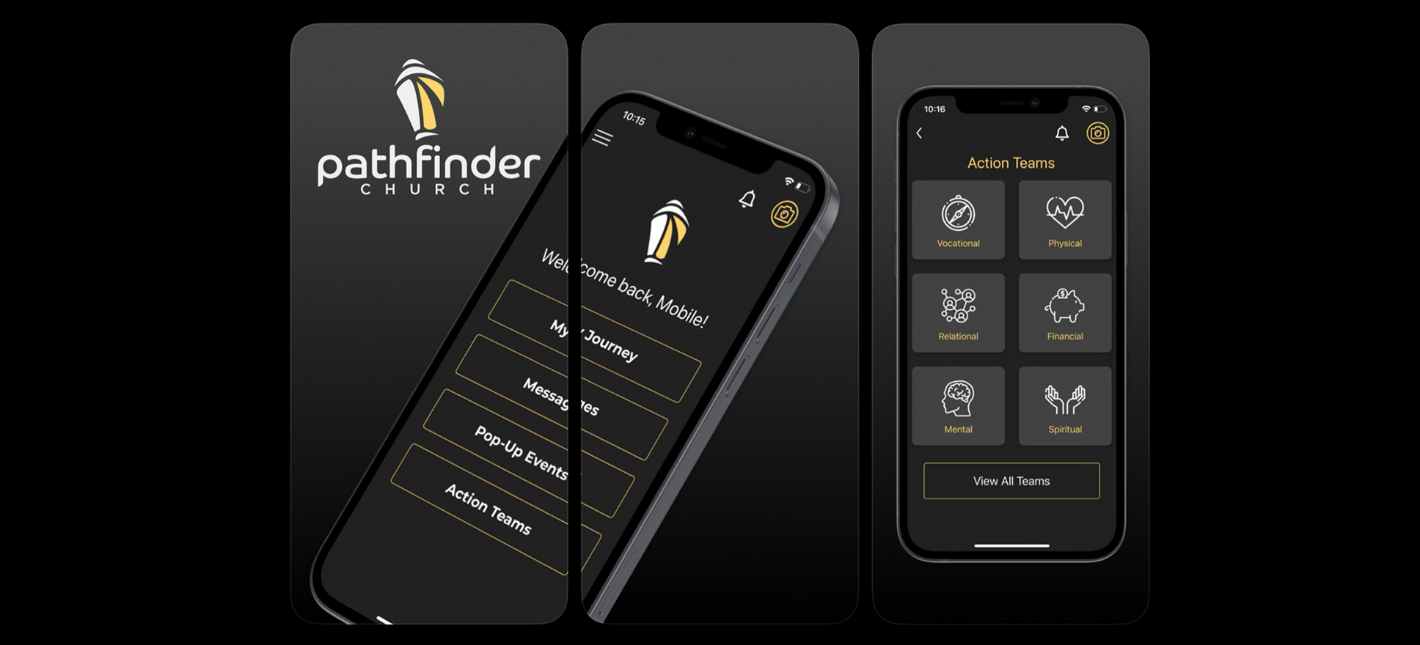 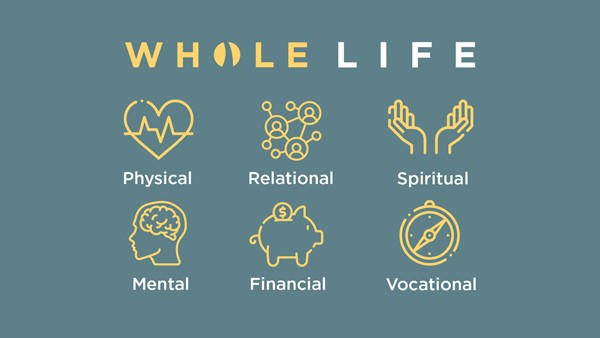 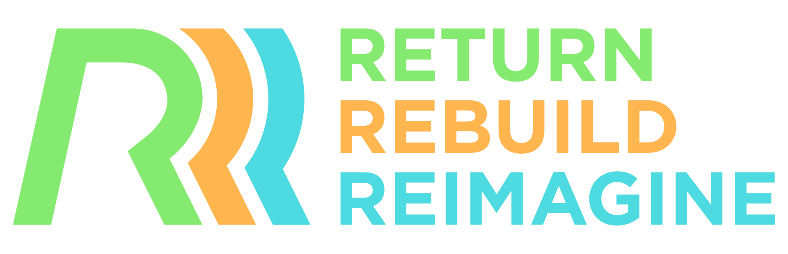 Increase outside awareness of our ministry
Continue wise technology investments
Steward our aging campus infrastructure
Focus our ministry on the “Whole Life” of Jesus
Coming to completion in December 2023!
[Speaker Notes: Dion]
All signs point to a strong and healthy church, except giving.
Giving is 5% less than last year.
Ministry Fund Giving Trends
[Speaker Notes: Tracy]
We have managed the current year giving shortfall very well.
We have cut over $700k in expenses from this year’s budget 
We intend to finish (net results) better than budgeted.
In the year ahead, we are working to get giving back to 21/22 levels
Unfortunately, everything has gotten more expensive since then. 
We are planning for a deficit in the next budget year, which will be funded with cash reserves.
Our goal is to get back to small surpluses in FY24/25
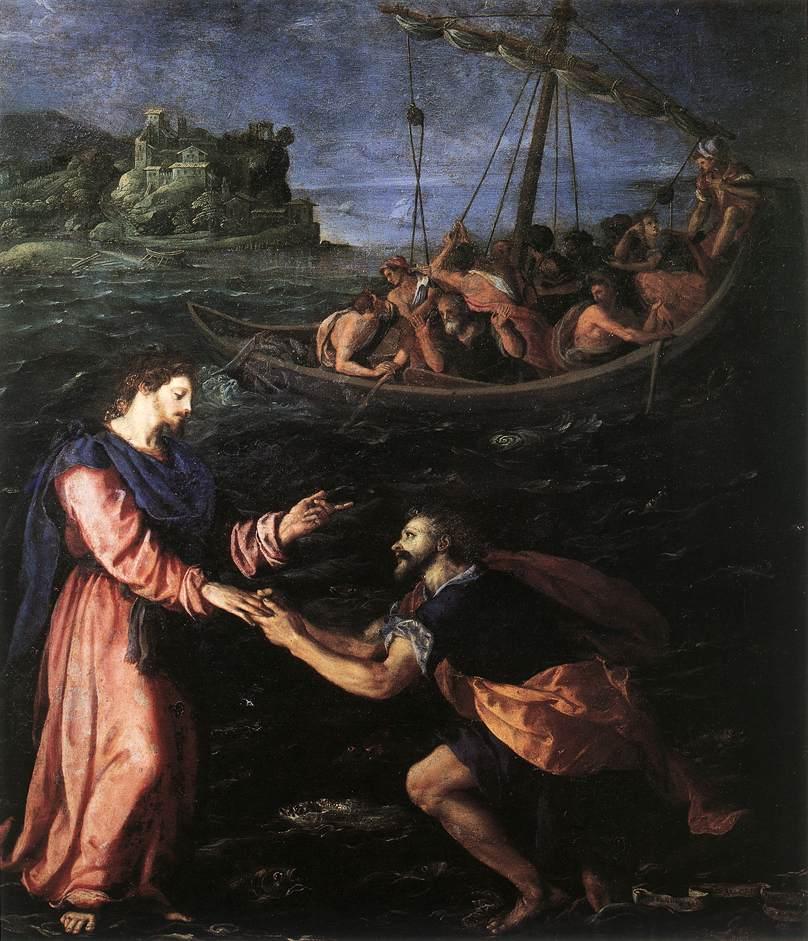 People of Faith Approach Life Differently
Financial Information
Dion Garrett
	Senior Pastor

Matt Hewitt
	Chief Operating Officer
Presentation Notes
Summary Presentation with amounts in thousands (000)’s

 22/23 Forecast based upon actual results through April 2023

 Year refers to the end of the Fiscal Year (June 30)
[Speaker Notes: Matt]
Current Year Forecast
Current Year Forecast
[Speaker Notes: Matt]
Ministry Fund Forecast
Variances to Budget
Positive Variances
$398		Salary, Benefits, Taxes
$218		Delayed Capital Improvements
$53		Cancelled Furniture & Fixtures
$43		Delayed Flooring Supplies
Negative Variances 
($629)		Giving ($5M Budget)
*Other variances under $20,000 compose the remaining difference.
[Speaker Notes: Matt]
School Fund Forecast
Variances to Budget
Positive Variances
$54		Delayed capital space improvements
Negative Variances 
($65)		Annual Fund giving
($50)		More to scholarship fund
($22)		South Wing/Gym boiler & pipe repairs
($20)		Increased school lunch expense
*Other variances under $20,000 compose the remaining difference.
[Speaker Notes: Matt]
Ministry Fund FY24 Budget
Ministry Fund FY24 Budget
[Speaker Notes: Matt – High Level]
Ministry Fund FY24 Giving
[Speaker Notes: Matt – Touch on the analysis that went into determining giving target for next year.]
Ministry Fund Budget Analysis
[Speaker Notes: Matt – Highlight that between salaries, facilities, and debt we’re at $4,059,997]
Ministry Fund Upcoming Year
Income Changes over Forecast
	$206		Giving Growth
	$28		Investment Interest Income
Expense Changes over Forecast
	$180		Staffing & Benefits Increases
	$108		Capital Improvements 
	$37		Debt Payment Scheduled Increase
	$24		Increase in Outsourced Janitorial
*Other variances under $20,000 compose the remaining difference.
[Speaker Notes: Matt – Touch on]
School Fund 23/24 Budget
[Speaker Notes: Matt]
School Fund FY24 Budget
[Speaker Notes: Matt]
School Fund FY24 Budget
Income Changes over Forecast
	($19)		EC – 8th grade Tuition
	$64		Third Source Funding
	($4) 		Childcare Income
Expense Changes over Forecast
	$50		Salaries & Benefits
	($23)		Computer Equipment
	($41)		Space Improvements
	($31)		Security Systems
*Other variances under $20,000 compose the remaining difference.
[Speaker Notes: Matt]
Enrollment Trends
[Speaker Notes: Matt]
Financial Results
Note: FY17/18 & FY18/19 includes the release of $578k from Mission 24/7 as restricted funds to the Ministry Fund.
          FY21/22 & FY22/23 excludes infrastructure capitalized on the balance sheet projected total of $1,712k with
          additional debt approved by congregation.
[Speaker Notes: Matt/Dion]
Congregation Approved Debt
May 2021: The congregation approved up to $1,500,000 of additional debt for capital infrastructure expenditures, with the financing of all outstanding debt to be extended to 10 years.
$750,000 of debt was taken in December 2021
$750,000 of debt was taken in November 2022
[Speaker Notes: Matt]
Debt Outstanding
Balances are as of December 31st each year.
Payment of $525,000 scheduled for January 2024
[Speaker Notes: Matt]
Questions?
[Speaker Notes: Dion / Matt / Scott as needed]
Motion for Budget
Scott Morris
	BOD President
Motion
To approve the FY23/24 budgets as presented
       		Ministry Fund deficit of ($332) 
		School Fund deficit of ($6)

Ministry Fund and School Fund budgets result in 47 days of cash on hand.
[Speaker Notes: Scott:
1)	“I will entertain a motion to accept the budget as presented” (wait for someone to move)
2)	Ask for a second 
3)	Ask for any further discussion on the motion… give it adequate time for someone to get out the courage to bring up anything
4)	If there’s no discussion or once the discussion has ended, call for a voice vote on the motion that’s on the table.]
Other Business
Scott Morris
	BOD President
Additional Information
Check out our website for more information:
www.pathfinderstl.org/church-business 
Board Reports including Financials Statements
Annual Audit Report
Congregational Meeting Slides
Closing Prayer
Dion Garrett
	Senior Pastor
Appendicies
Appendix A – New Givers
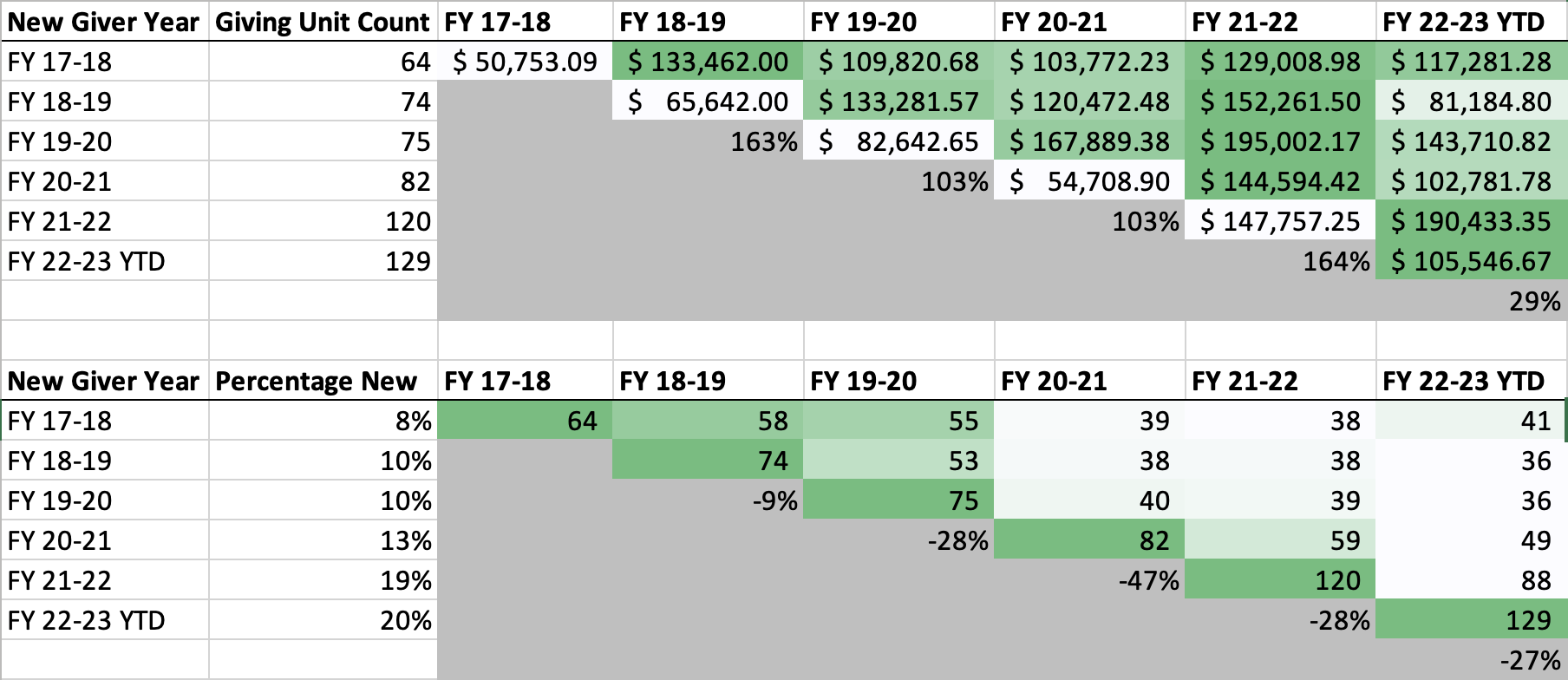 Appendix B – Budget Levers
Already Cut from the Ministry Fund Budget
 HR Associate (Budgeted in FY23 – Left Vacant)
 Finance/Controller (Budgeted in FY23 – Left Vacant)
 Conferences and Travel for Staff

Additional Budget Levers
 Delay Capital Investments (MC Roof $105K – May)
 Elect to continue using a Brand, Marketing, & Creative Contractor (Jan – June)
[Speaker Notes: Matt – Touch on]
Campus Investments
* Rebates are offsetting costs for HVAC Units & Controls by $84K.
** Video security requires licensing for each camera. Pathfinder chose a 3-year license term, 
which impacted cash on hand by $51,632.27 (with amortization over 36 months). 
Years 2 and 3 of licensing are recorded as other assets on the balance sheet.